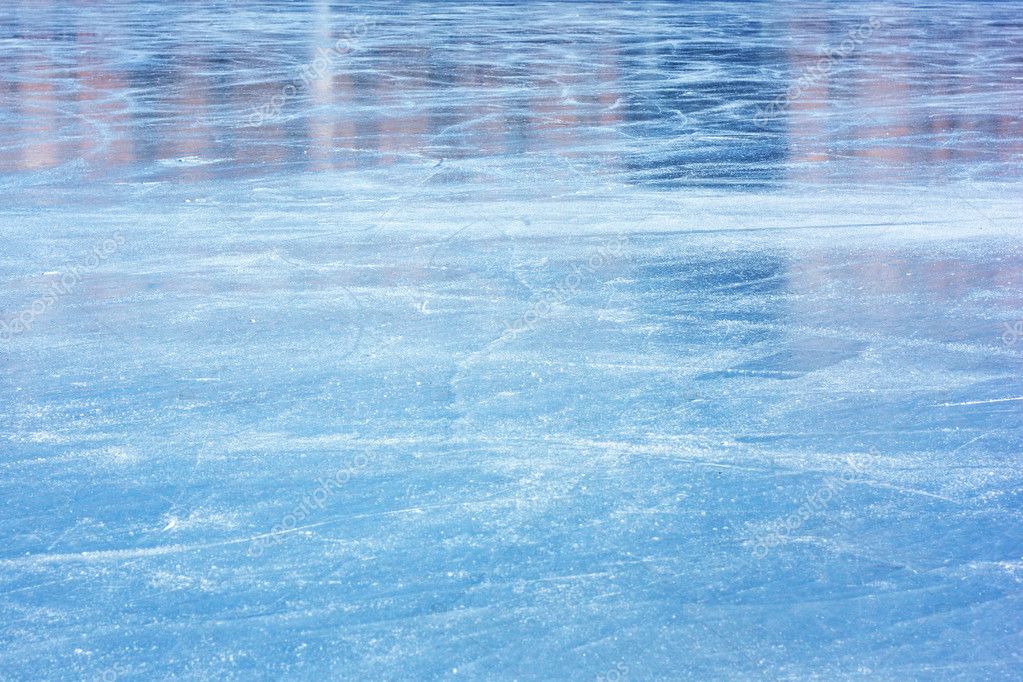 Министерство образования и науки Республики Бурятия
Муниципальное образование «Бичурский район»
Муниципальное автономное образовательное учреждение дополнительного образования «Бичурская ДЮСШ»
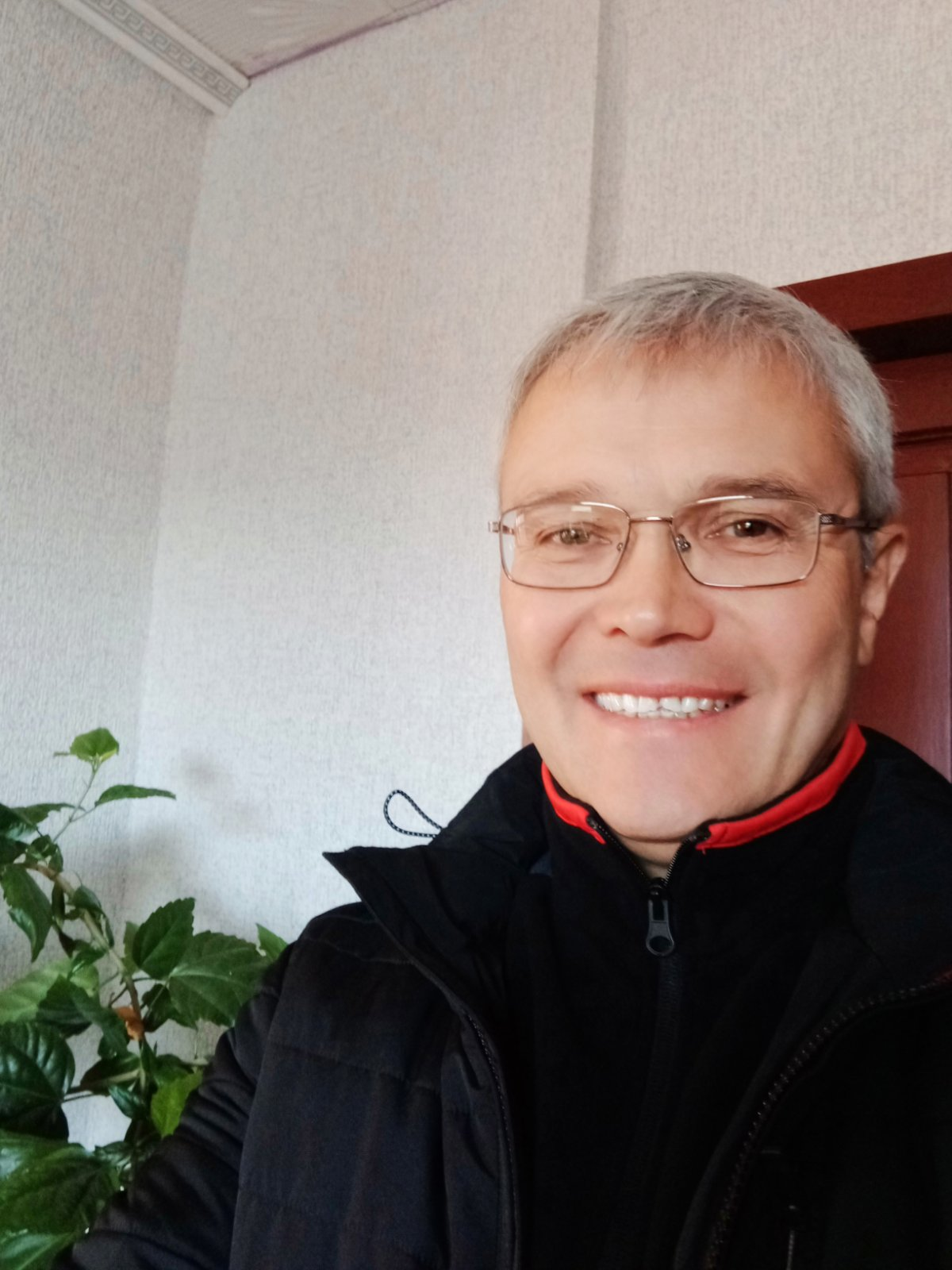 САМОАНАЛИЗ
Педагогической деятельности
 тренера – преподавателя отделения   «Хоккей с мячом»
 Плясовского Андрея Владимировича
Общие сведения
ФИО : Плясовской Андрей Владимирович
Дата рождения: 24.12.1966
Должность: тренер - преподаватель
Место работы: Муниципальное автономное образовательное учреждение дополнительного образования «Бичурская ДЮСШ»
Образование: Высшее, 
ФГБОУ ВПО «Бурятский государственный университет»,
 «Физическая культура и спорт», 2012 г, 
Стаж работы : 12 лет
Имеющаяся категория: первая
Заявленная категория: высшая
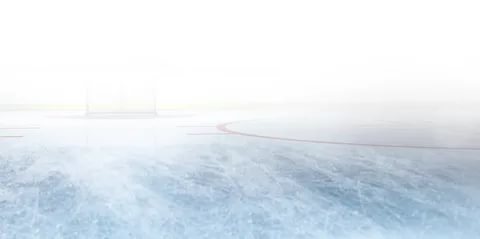 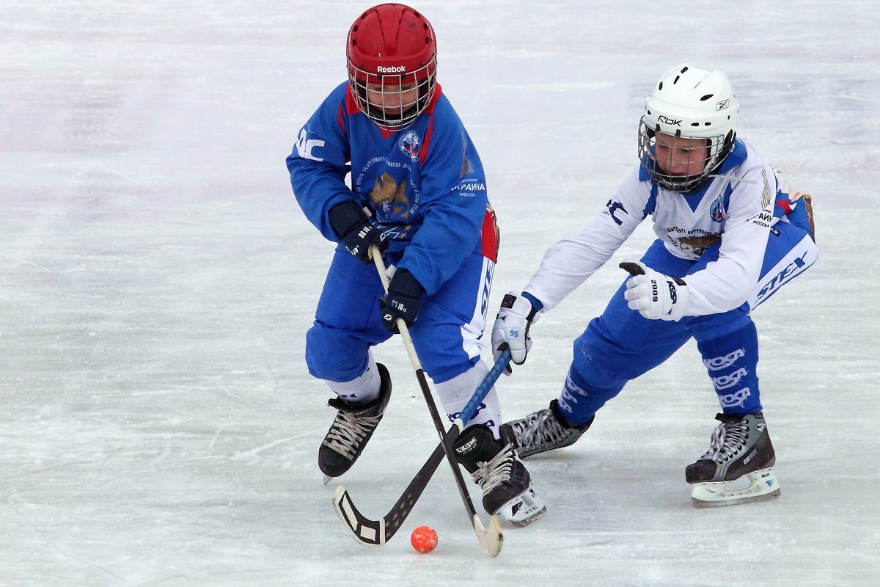 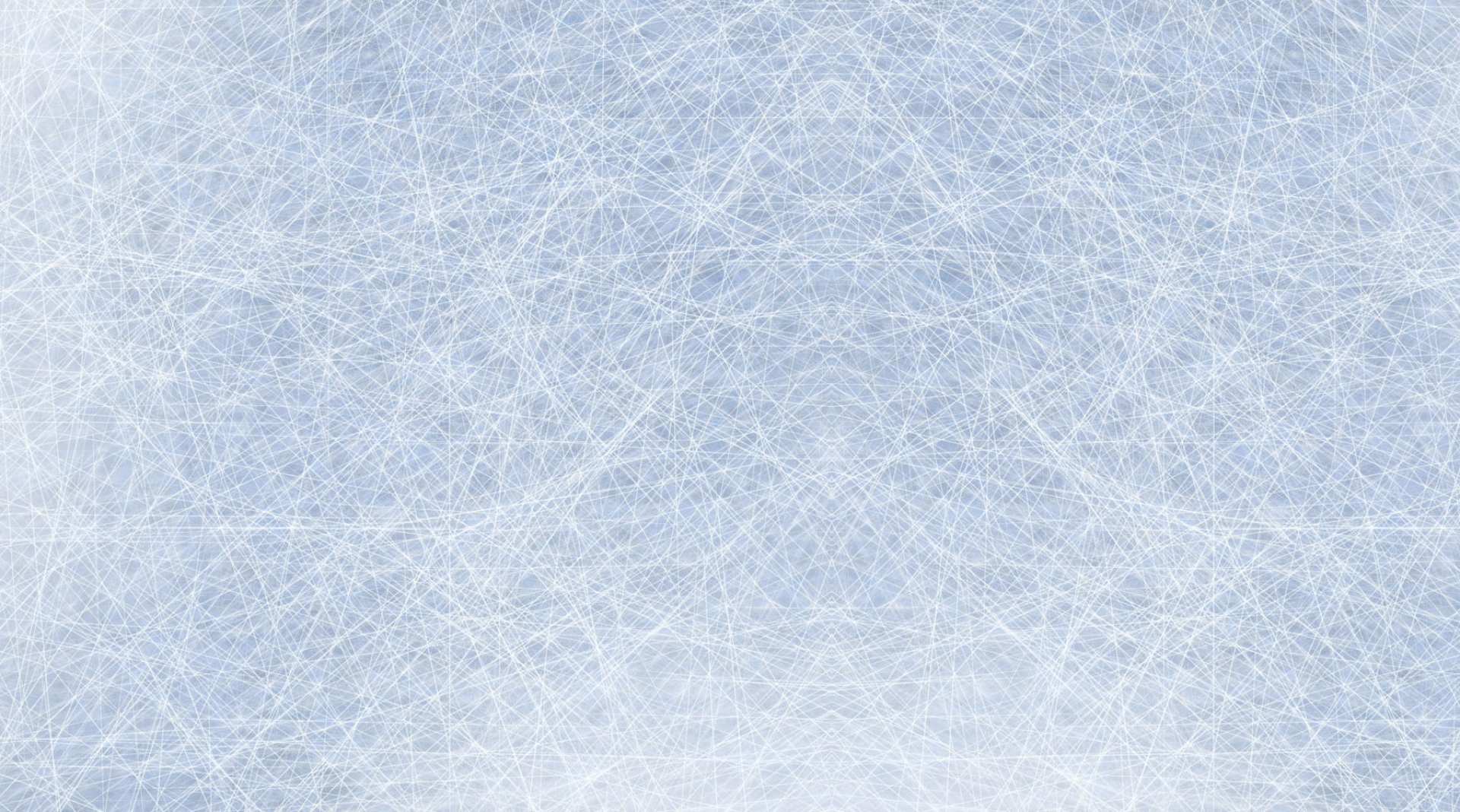 Направленность деятельности: физкультурно-спортивная
Название объединения: Хоккей с мячом
- Название  образовательной программы: 
«Дополнительная предпрофессиональная программа по виду спорта «Хоккей с мячом»
Срок реализации: 8 лет
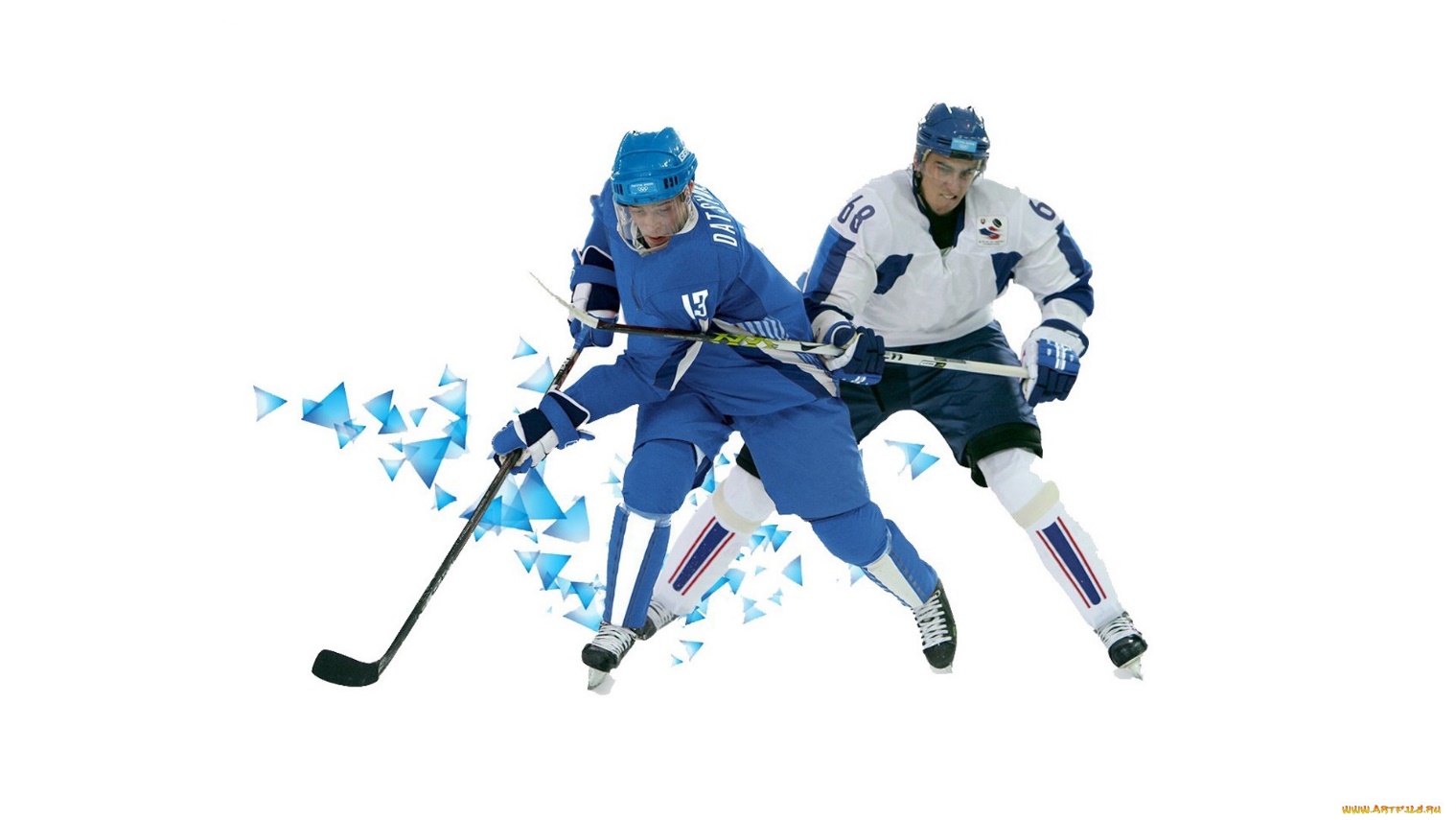 Повышение квалификации: 
- Удостоверение  ПК 008408 регистрационный номер 1349  «Организация инклюзивного образования в ОО: АООП обучающихся с ОВЗ в условиях реализации ФГОС» , 24 ч.  21.09.2017. – 25.09.2017.
Удостоверение 342410510735 регистрационный номер 78\48-408 «Адаптивная физкультура и спорт: 
организация и проведение уроков
 и тренировок для детей с ОВЗ», 
72 ч. 16.01.2020 -31.01.2020
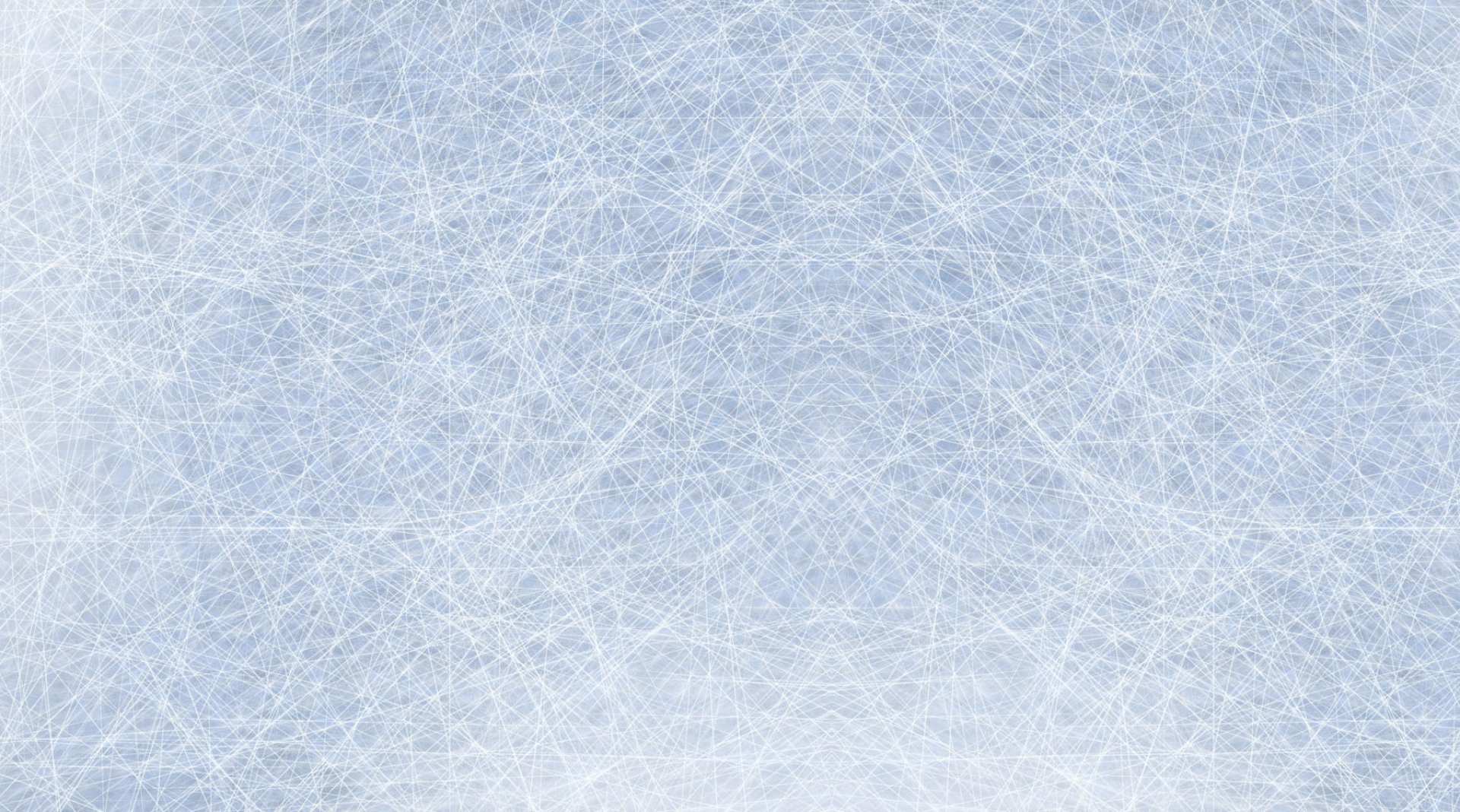 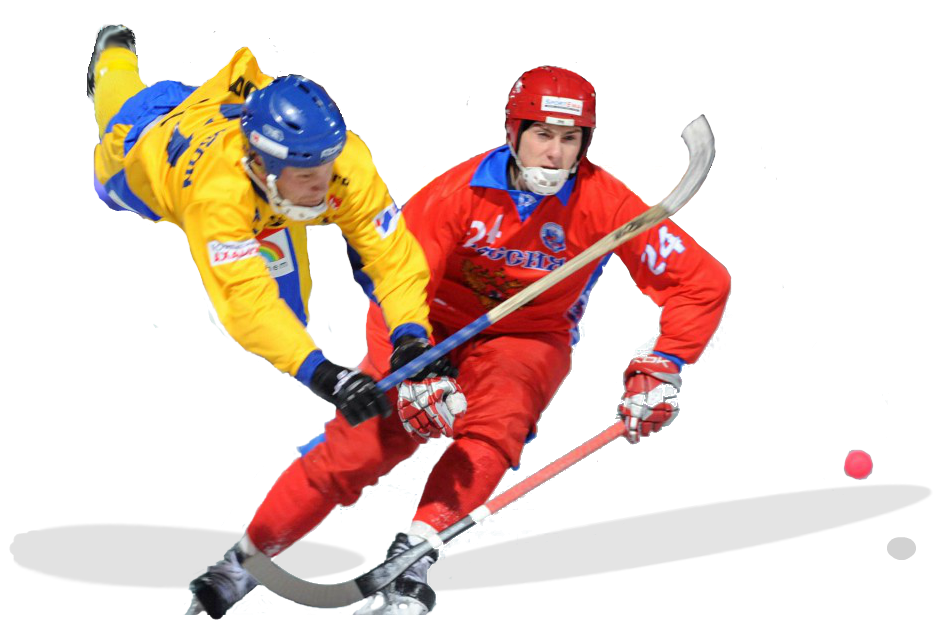 Личный вклад
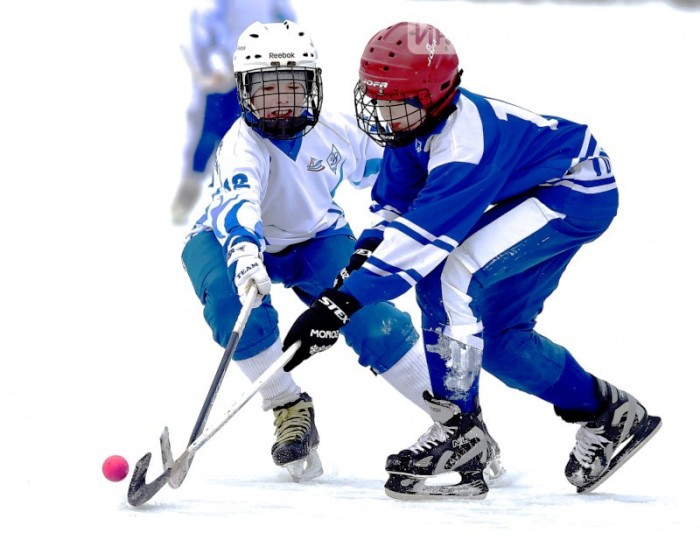 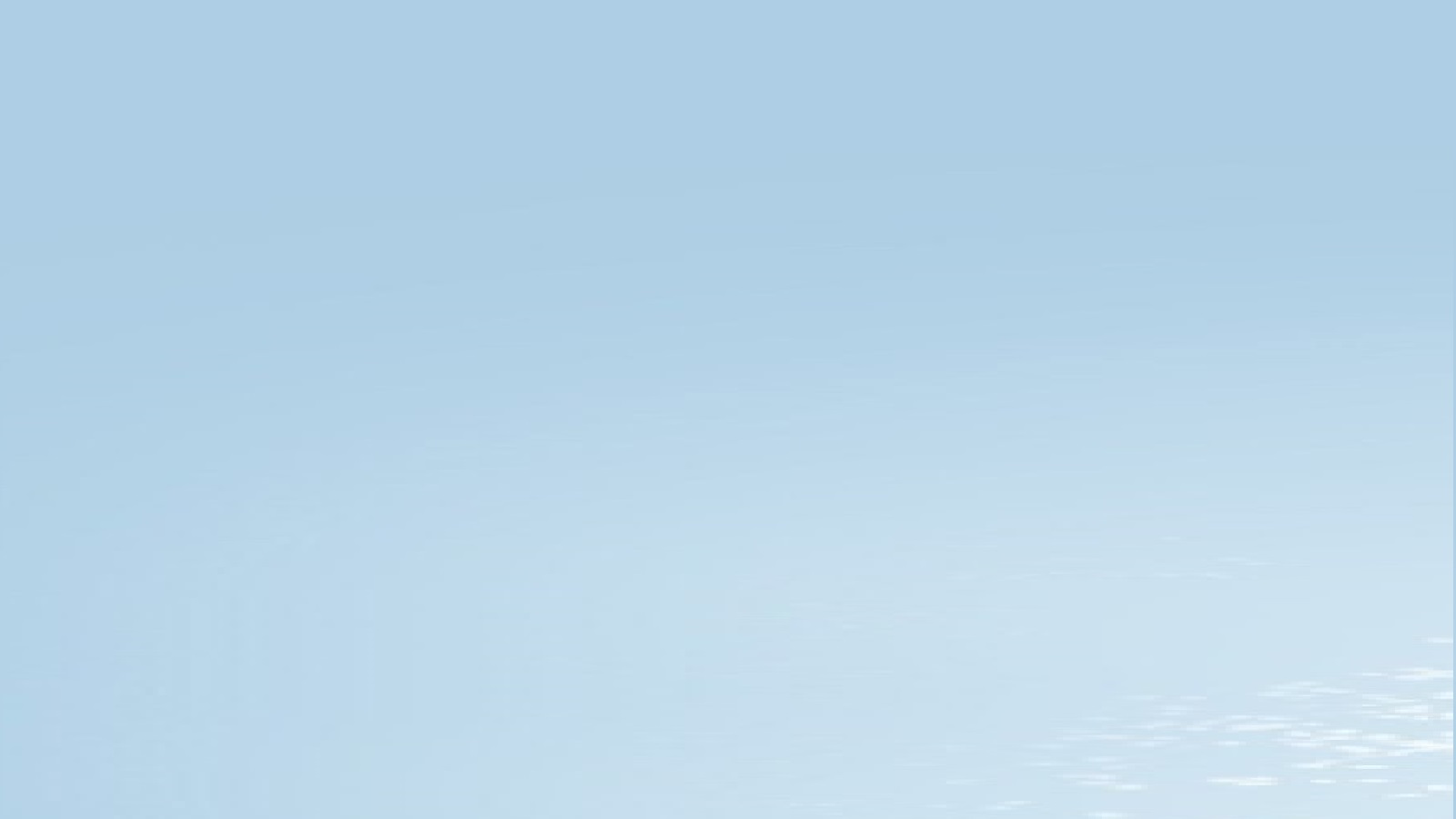 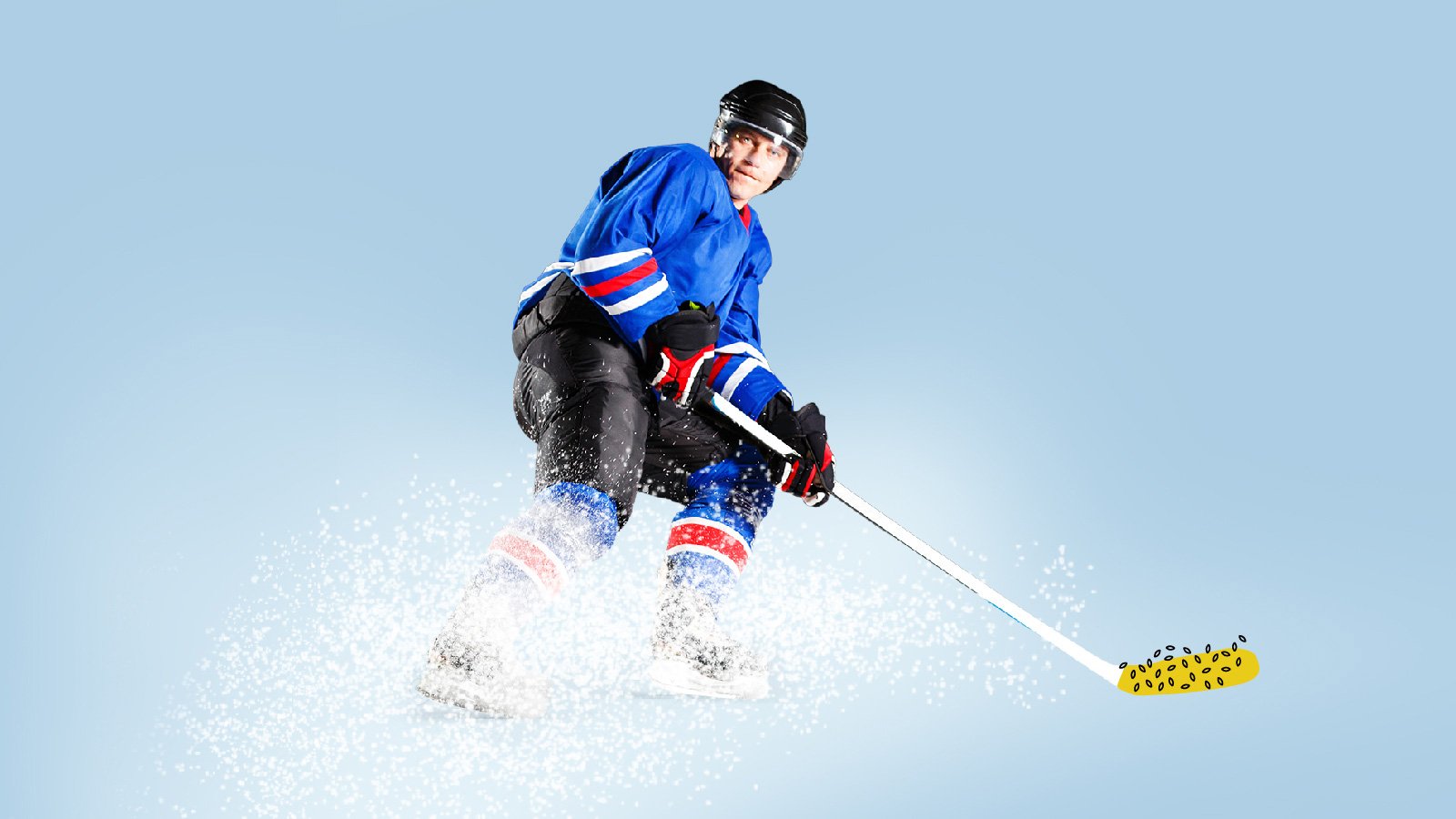 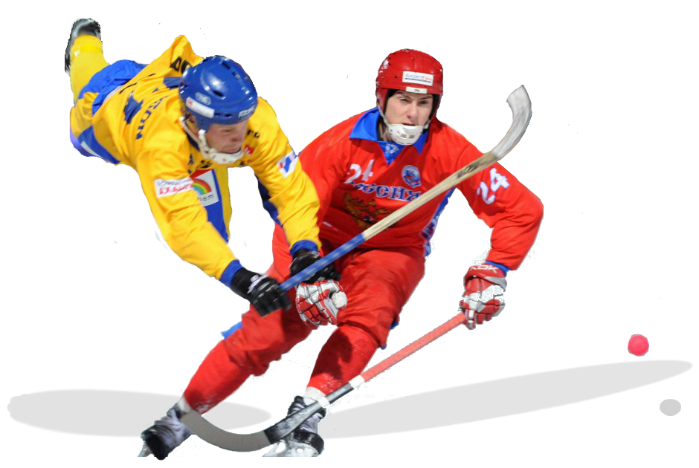 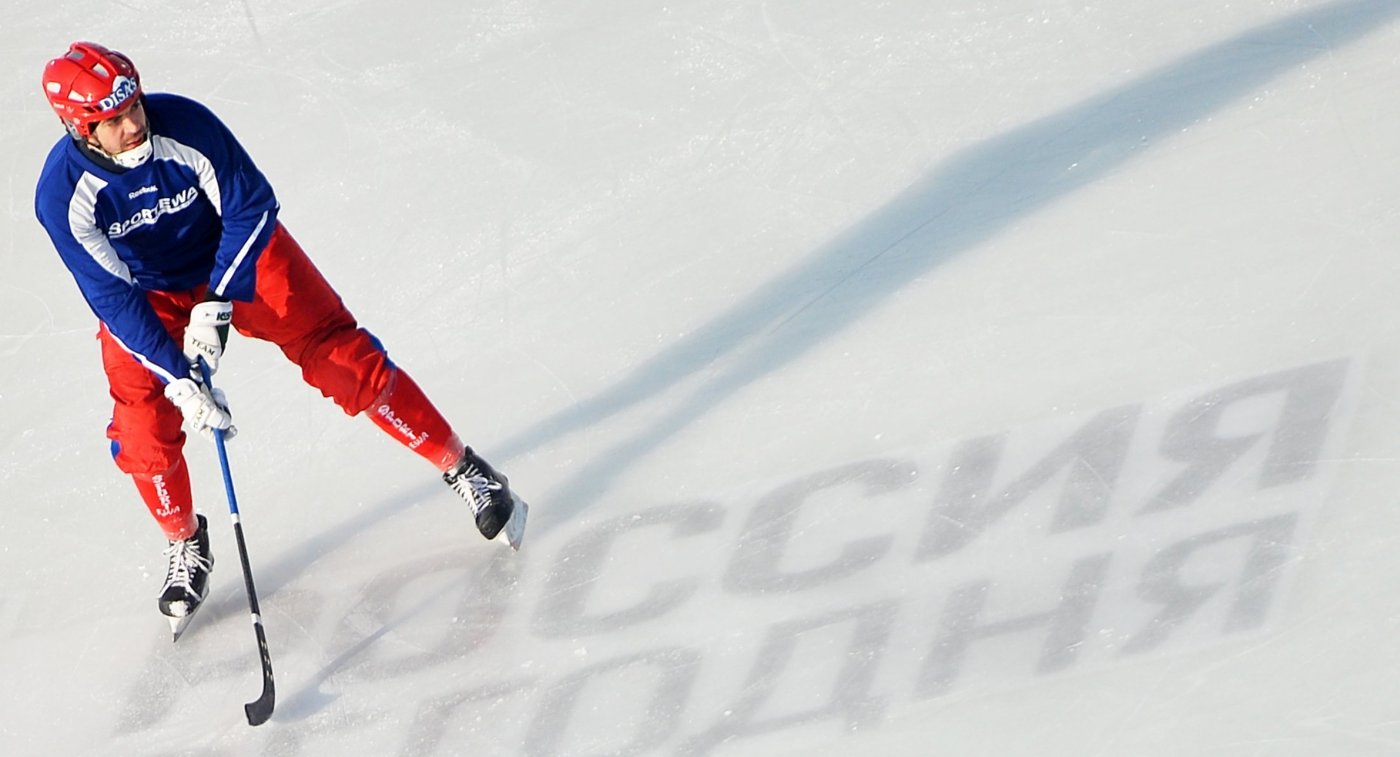 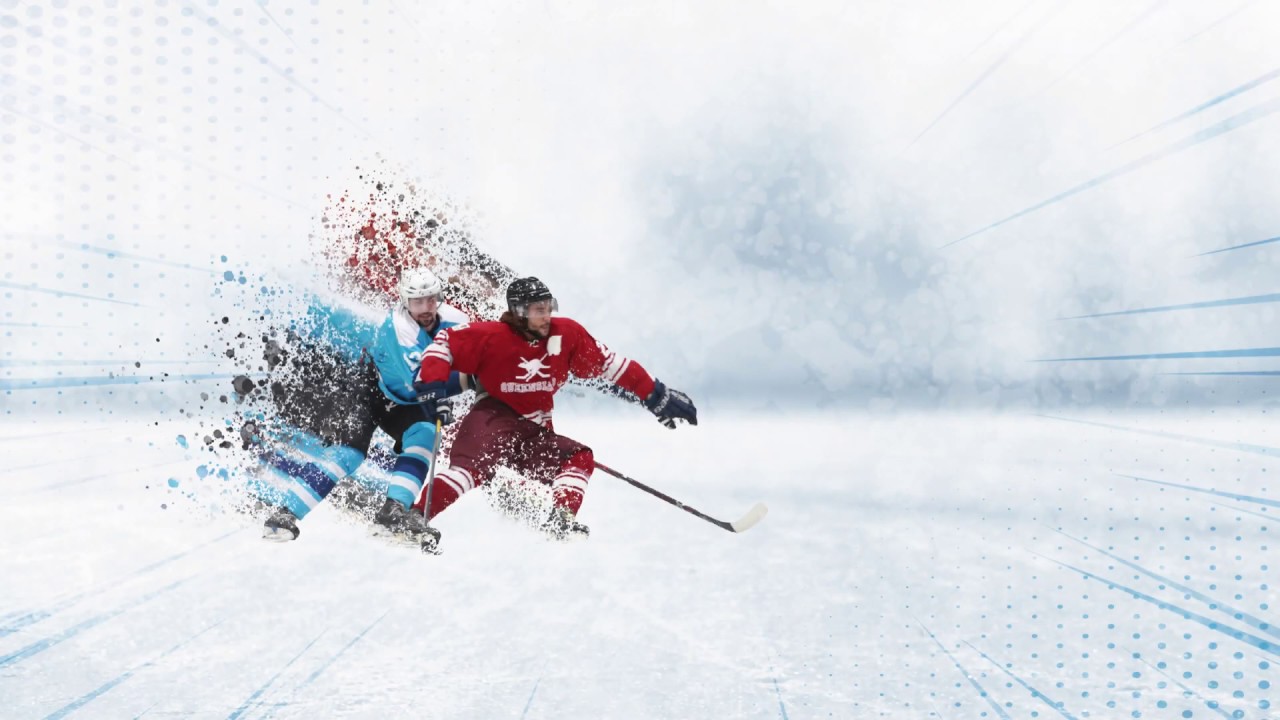 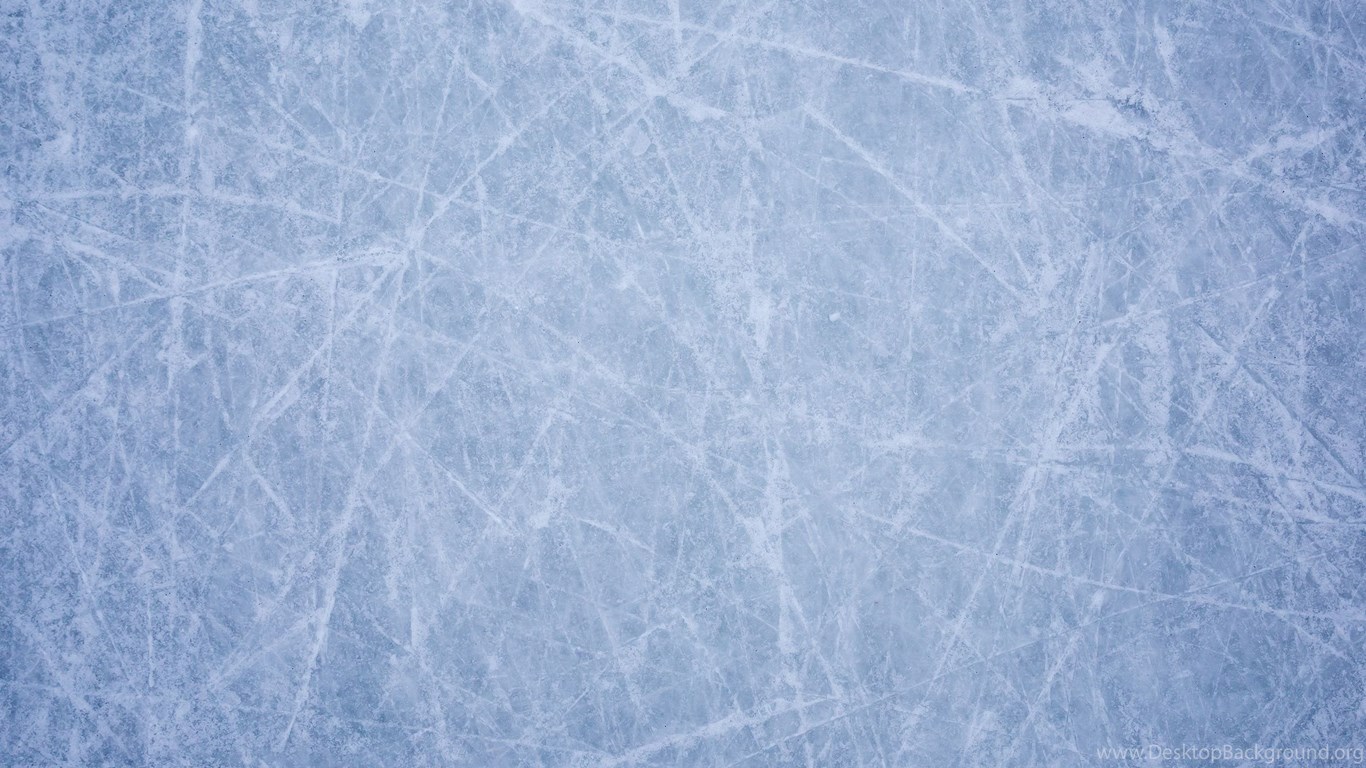 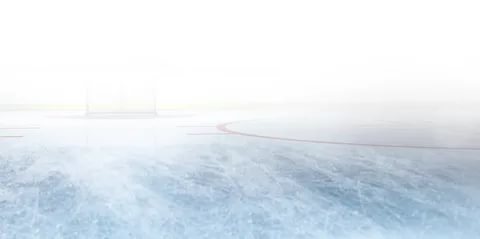 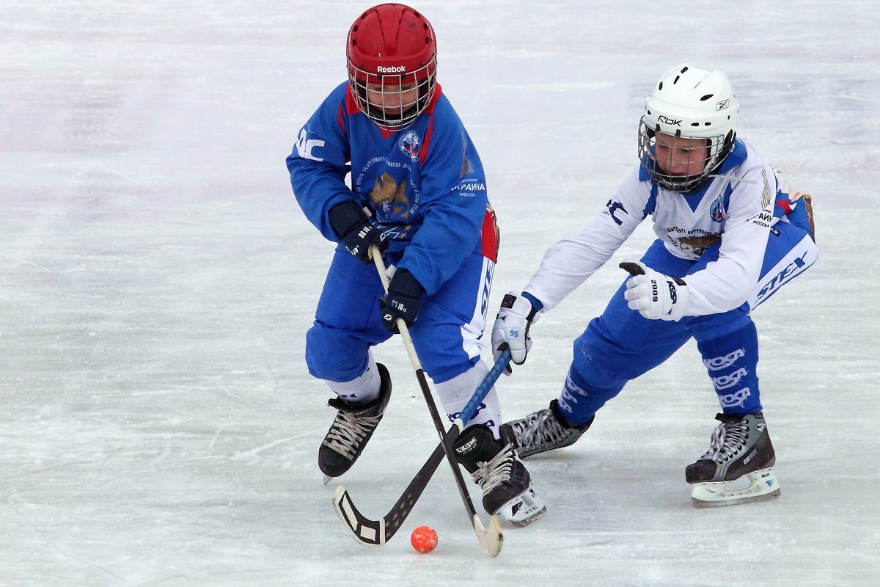 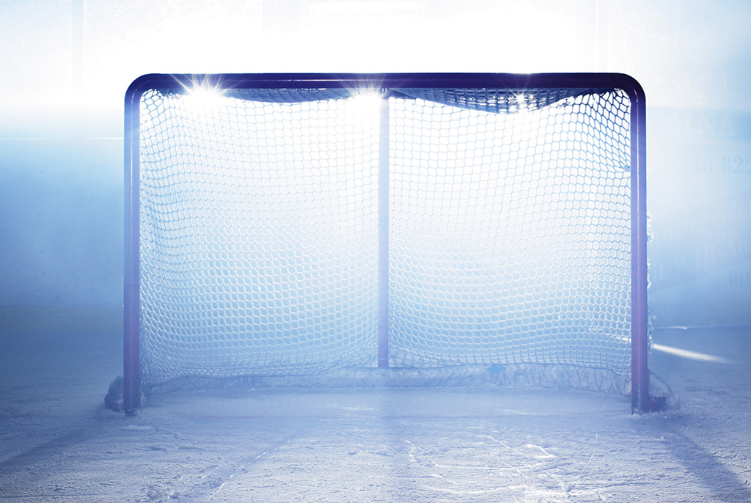 Достижение обучающихся
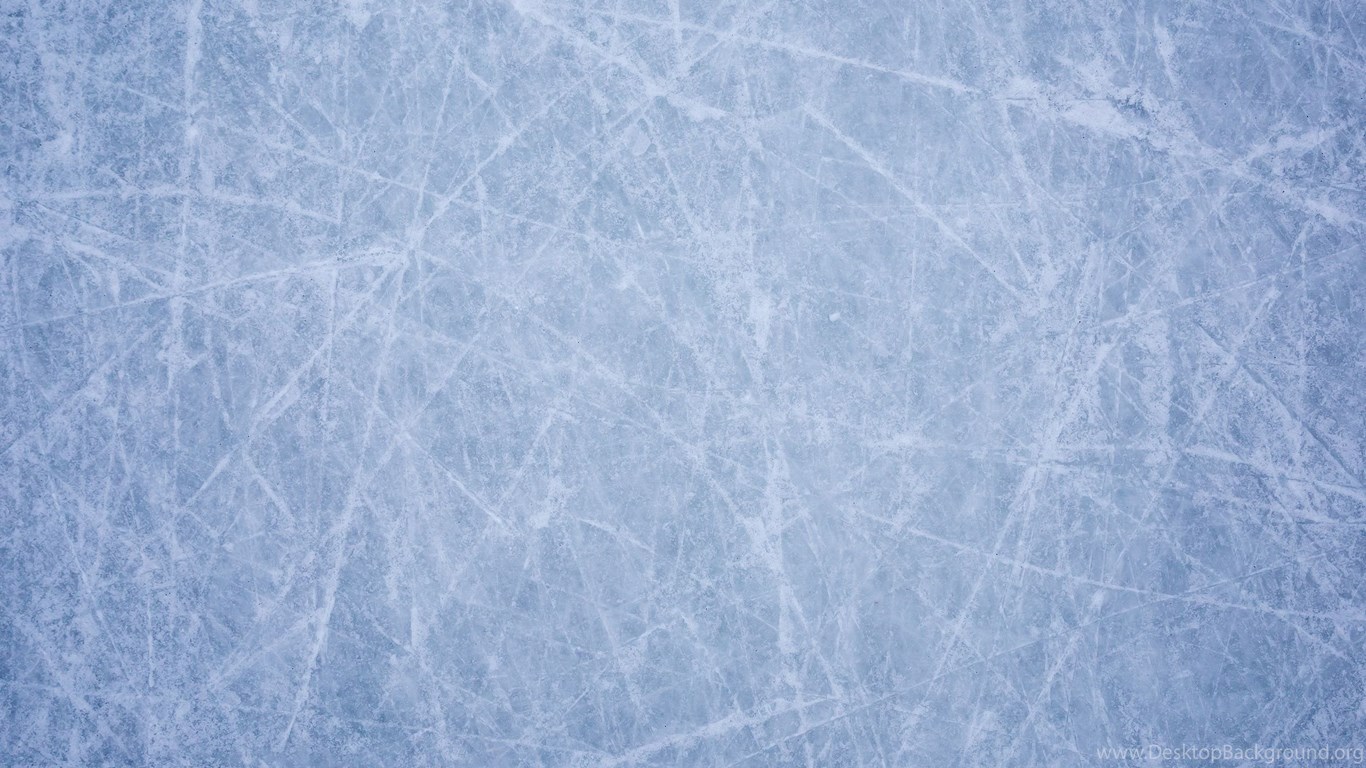 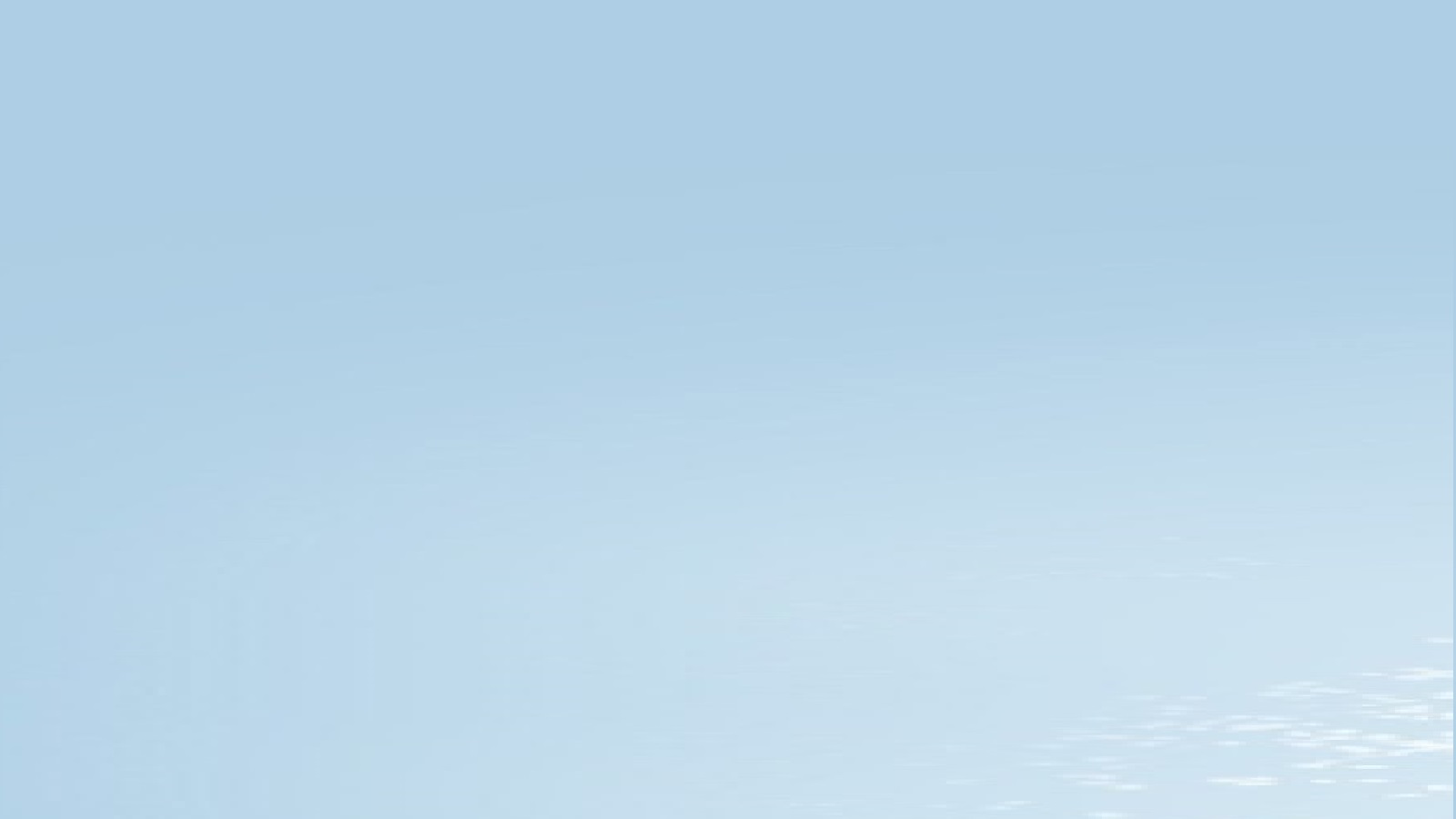 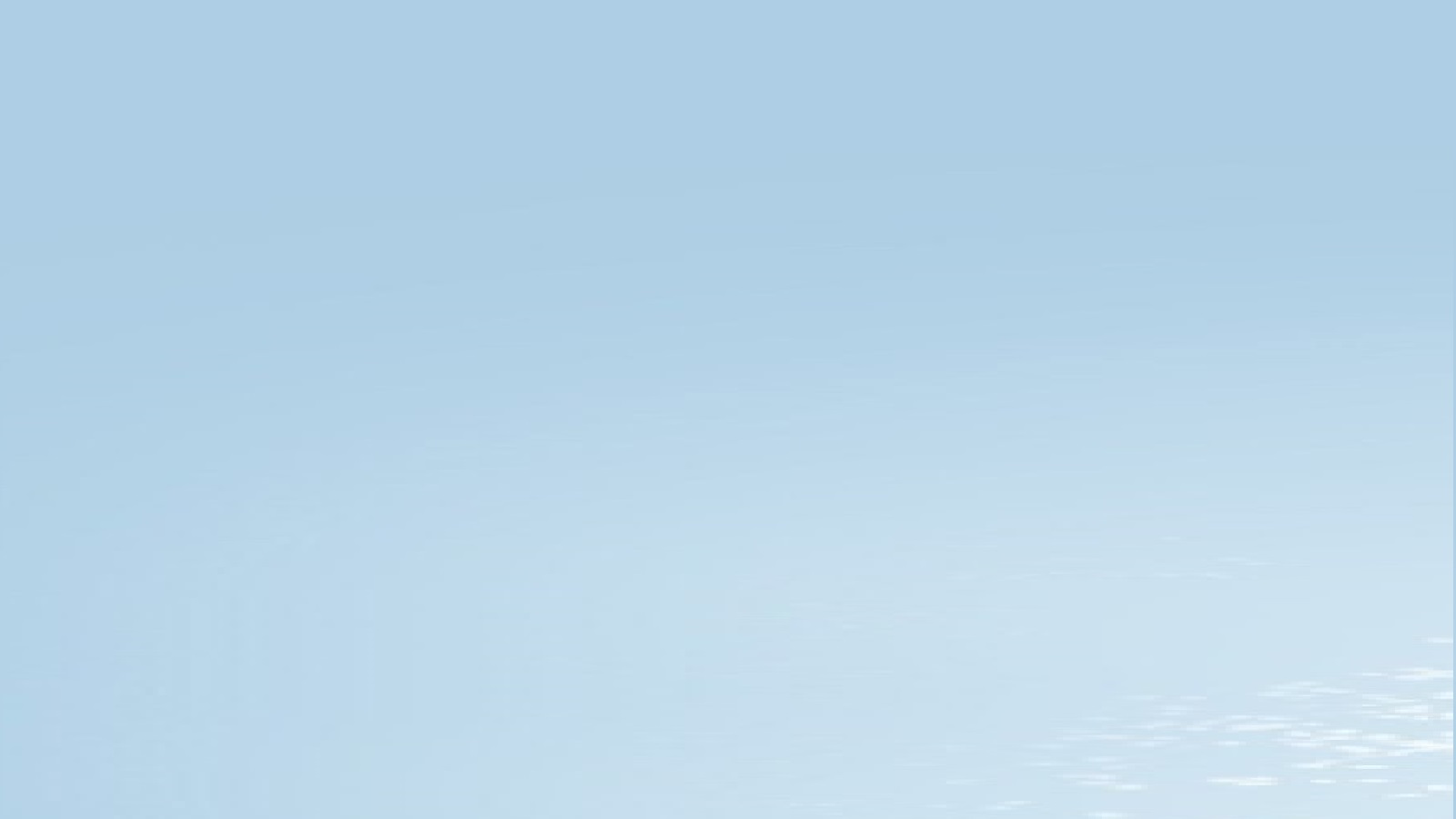 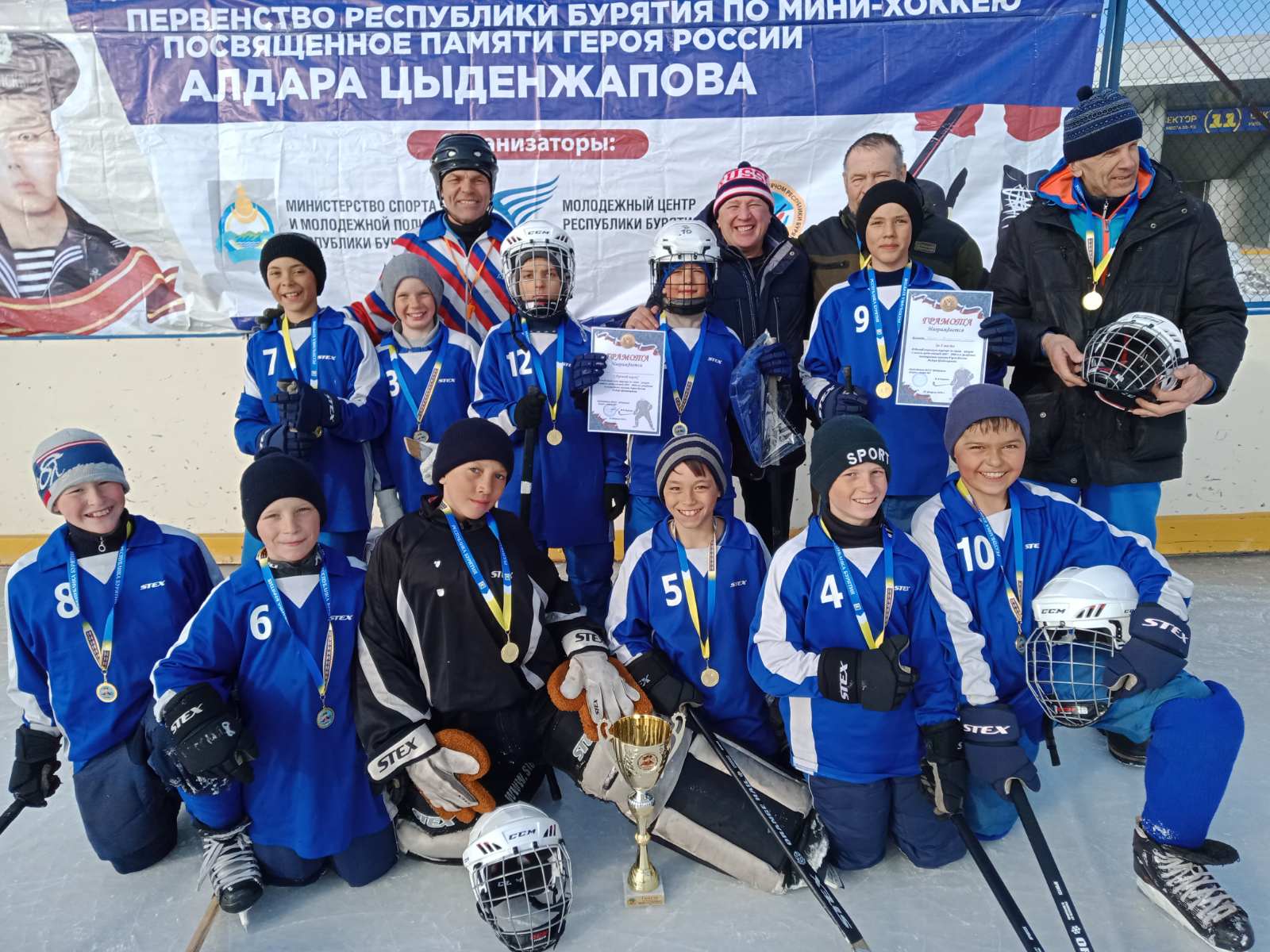 п. Селенгинск 5-7января 2018г. Первенство РБ среди юношей 2001-2002г.р. - 1место.
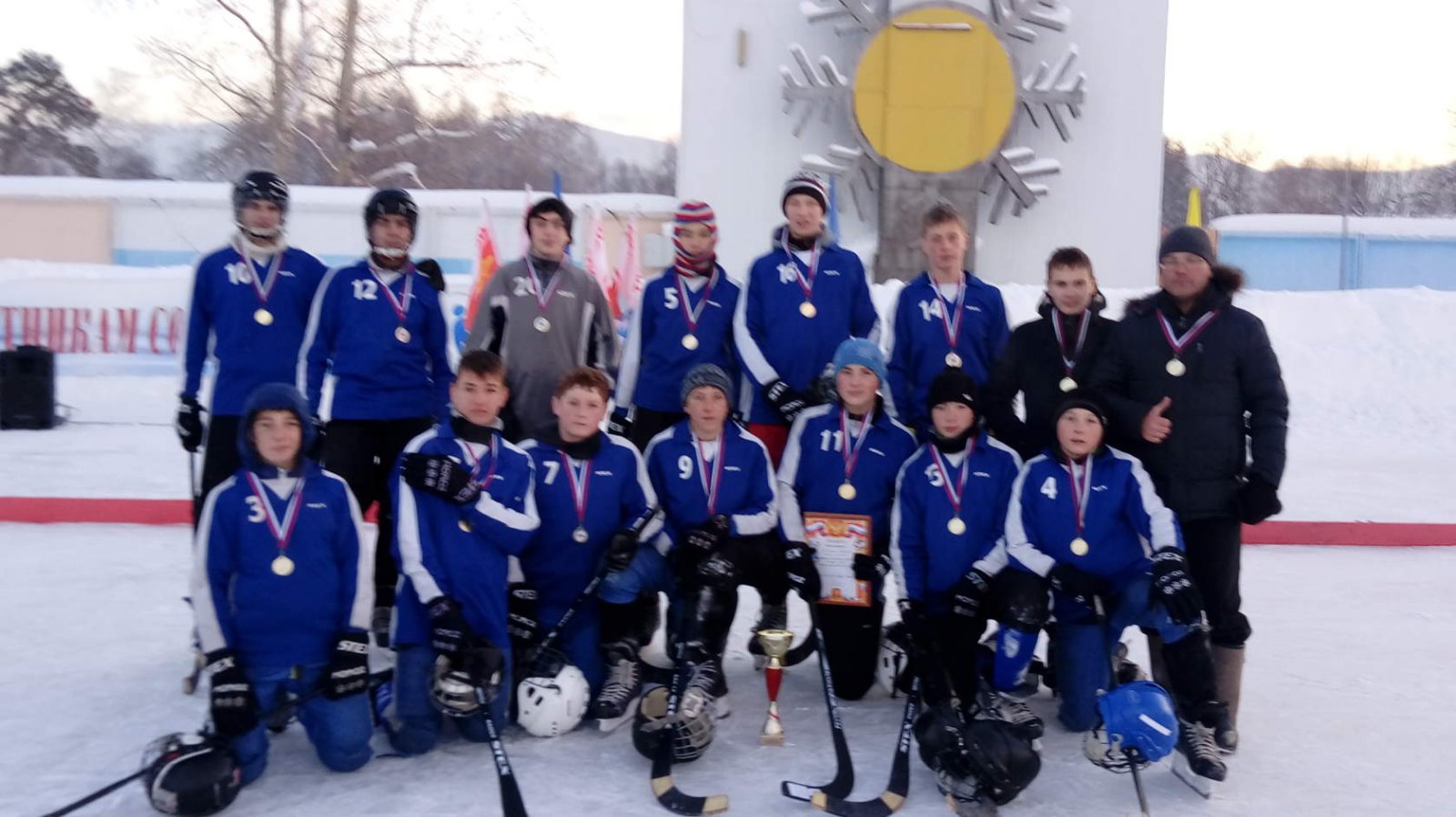 г. Улан-Удэ, 23 февраля 2020г. республиканский турнир по хоккею с мячом памяти героя России Алдара Цыденжапова - 1 место
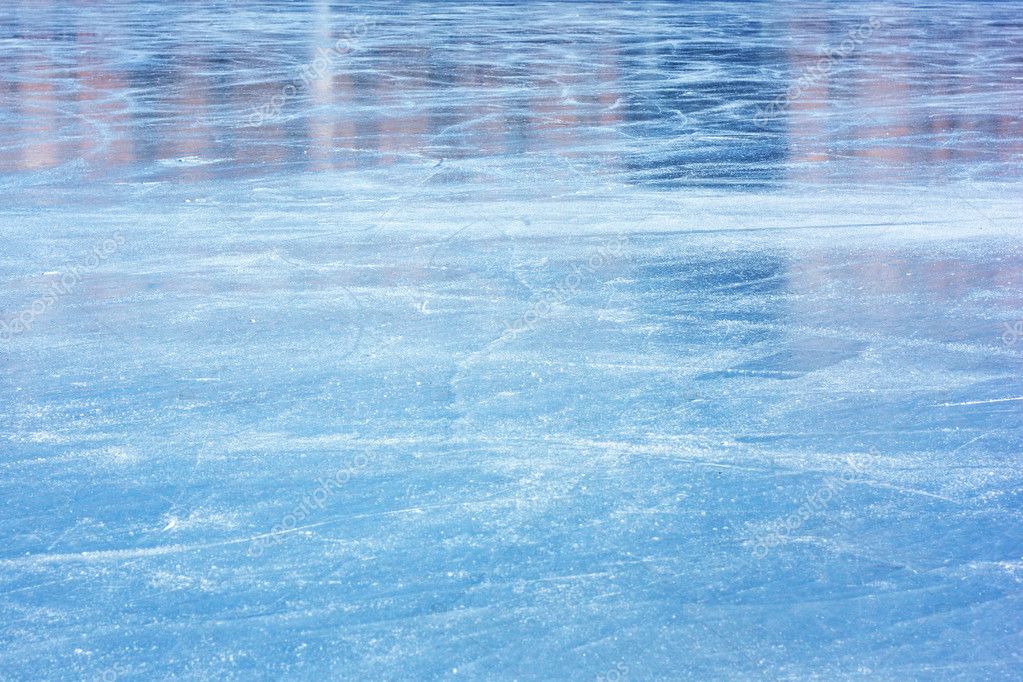 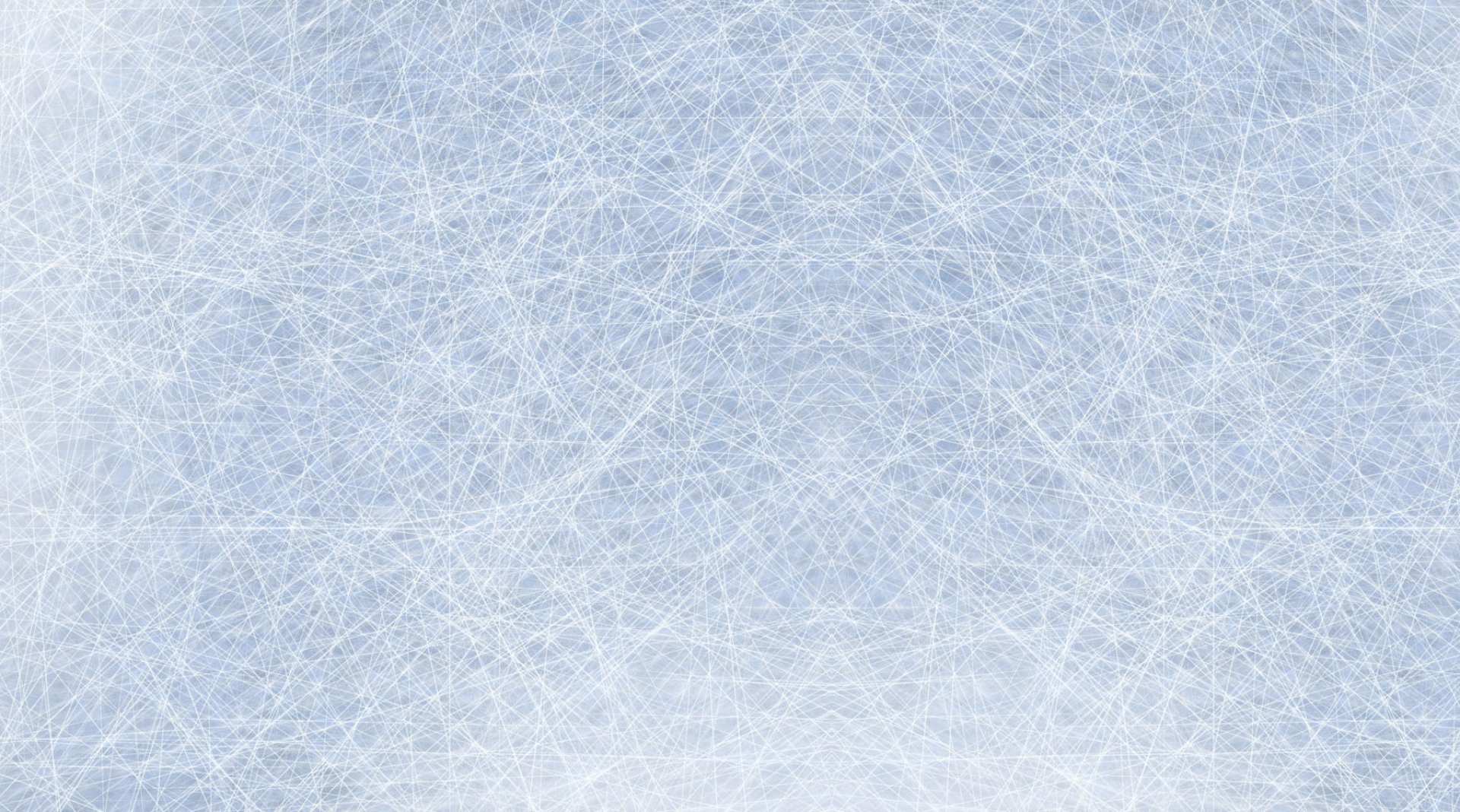 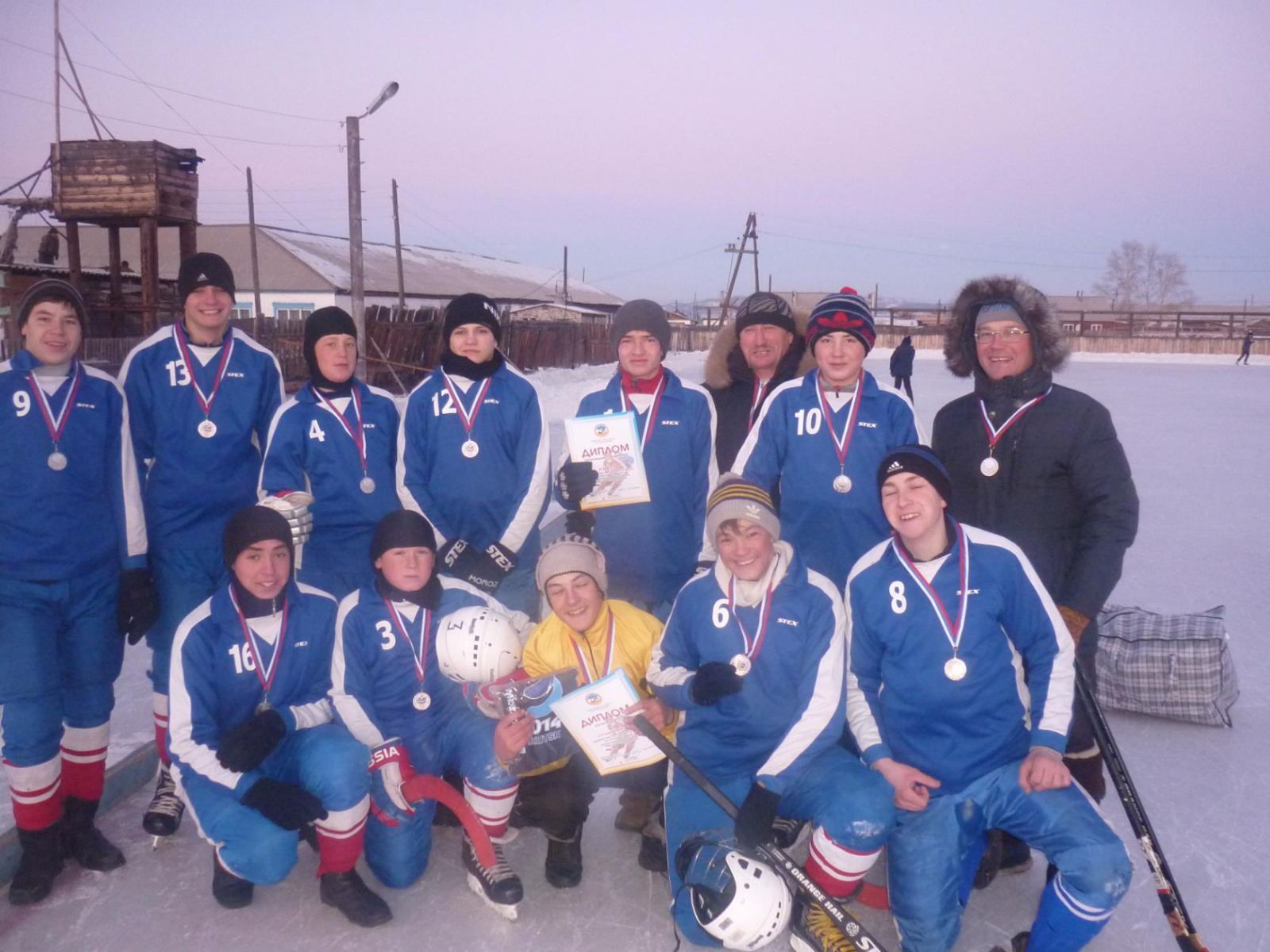 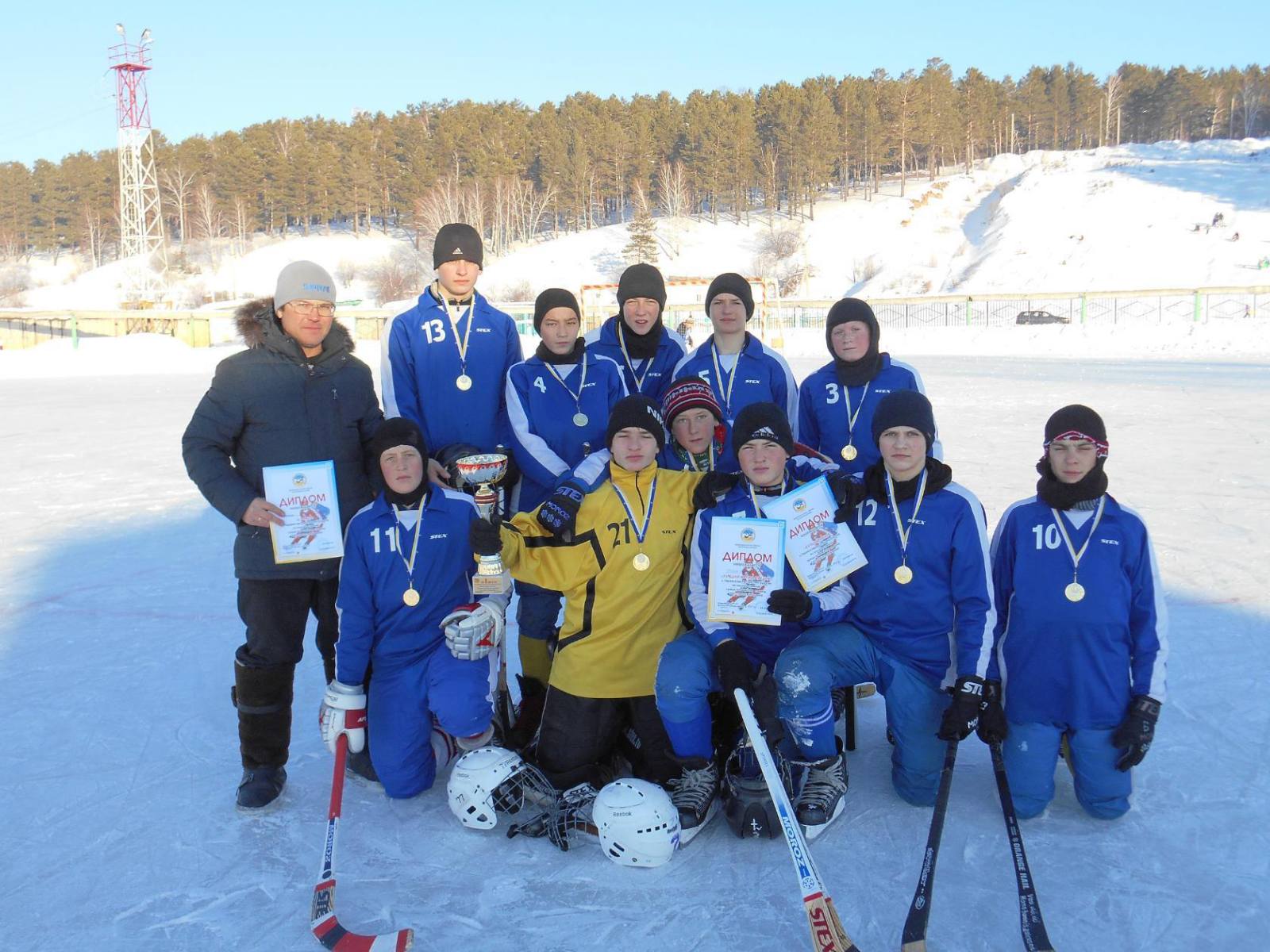 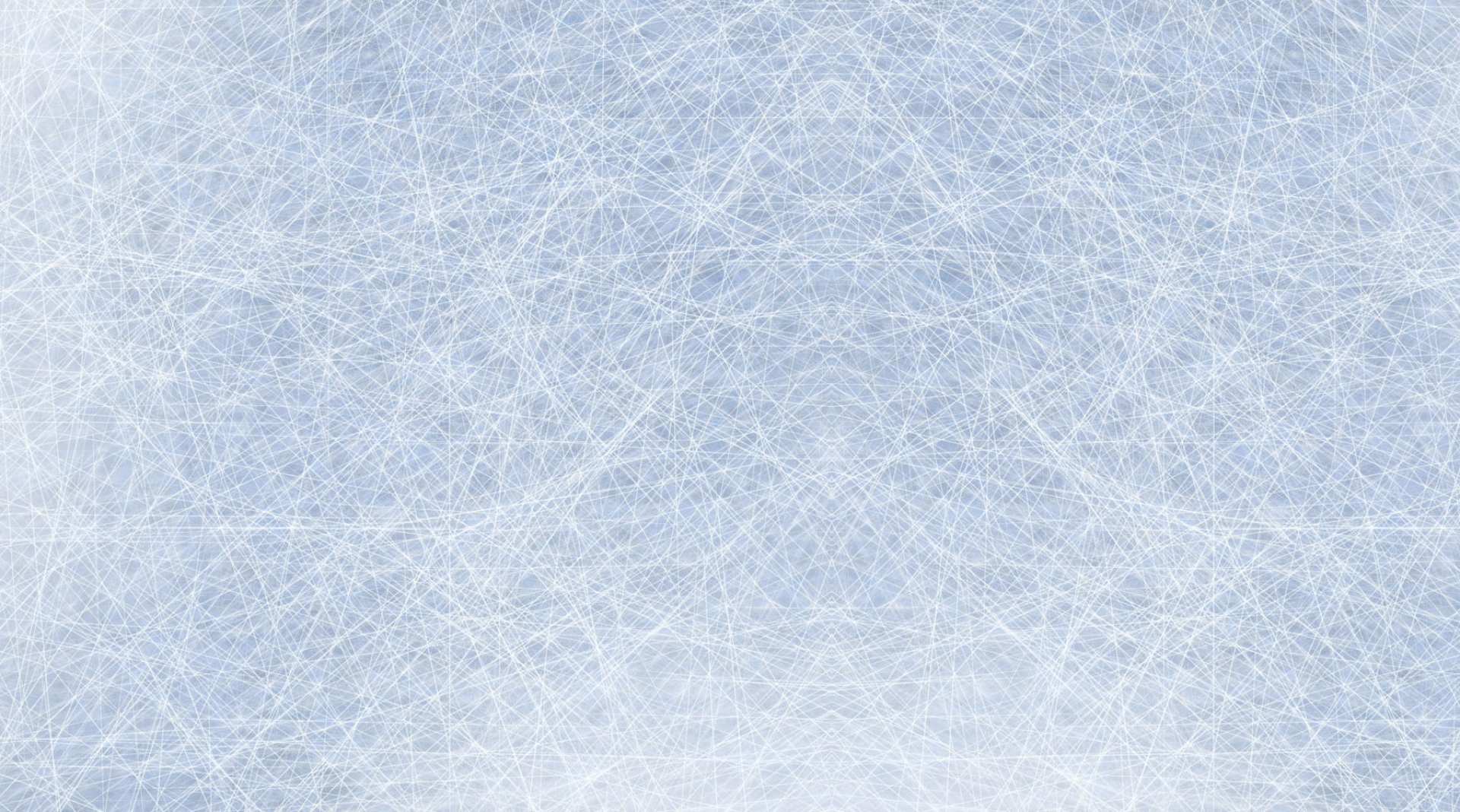 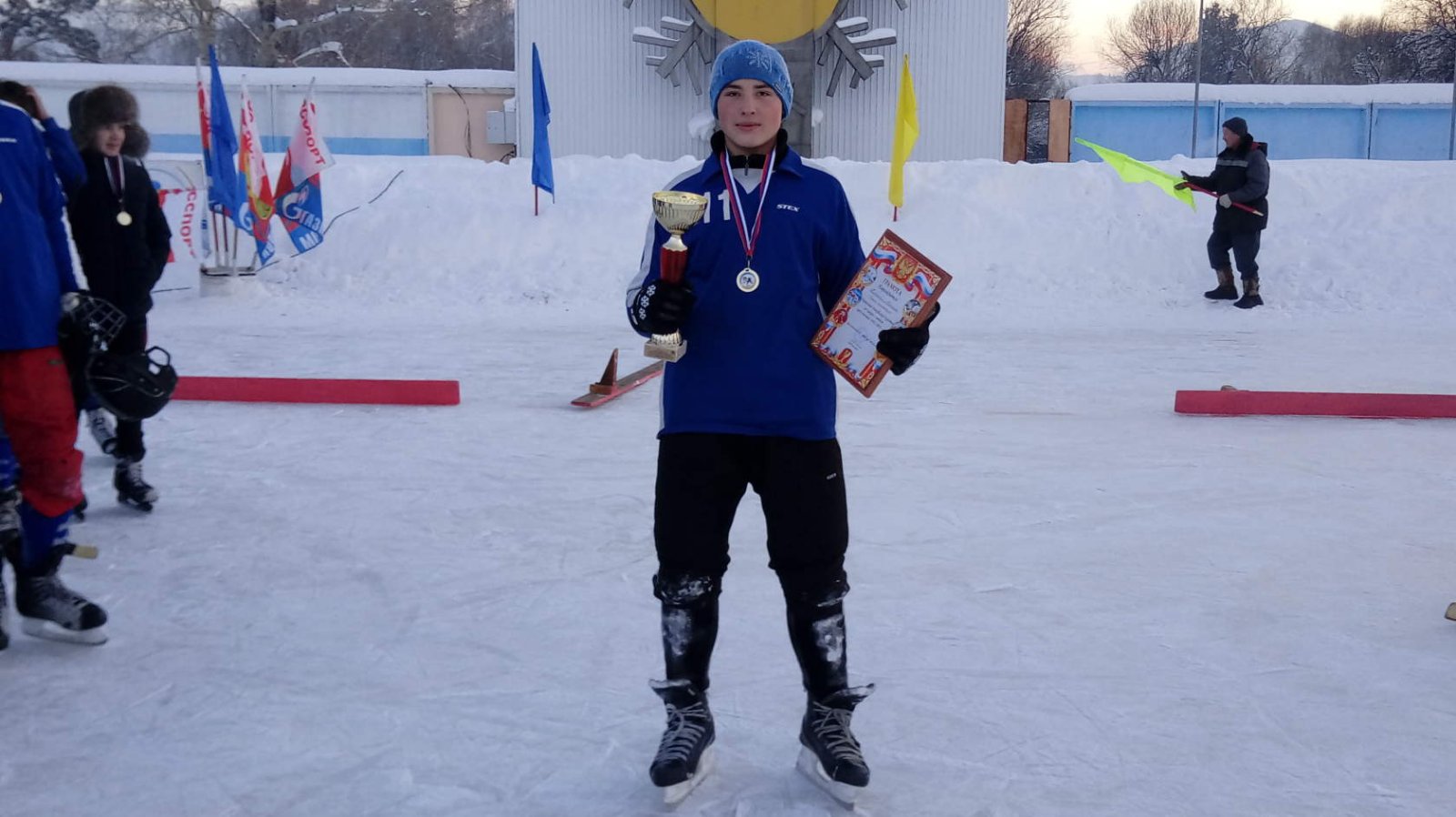 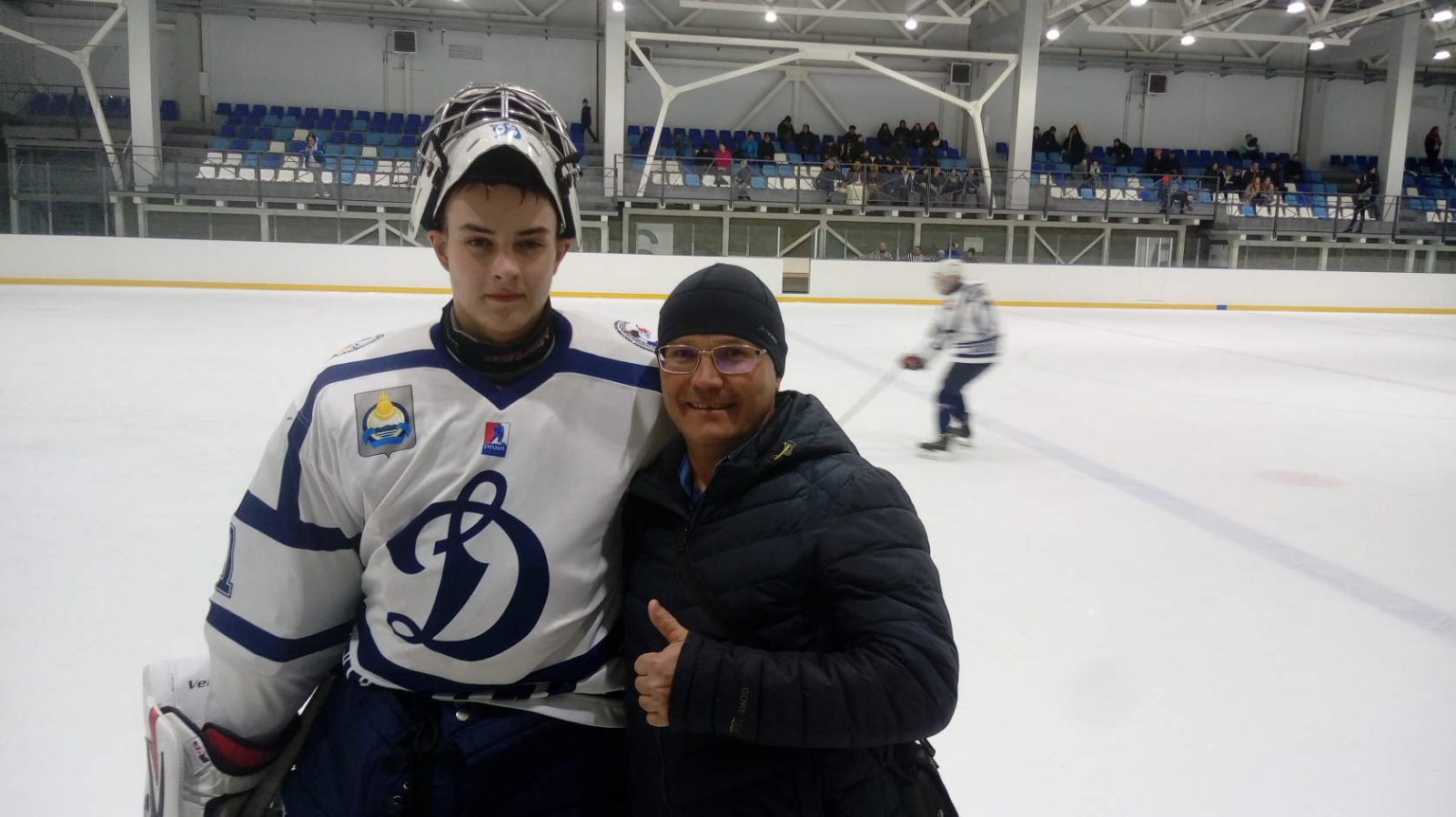 Трескин Максим – лучший
 нападающий турнира.
С воспитанником Петровым Иваном вратарём СК Динамо Улан-Удэ.
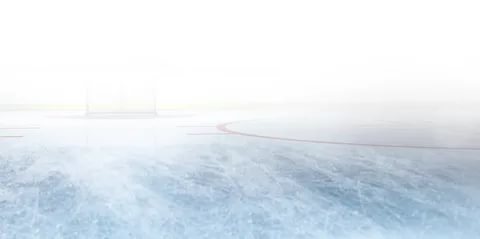 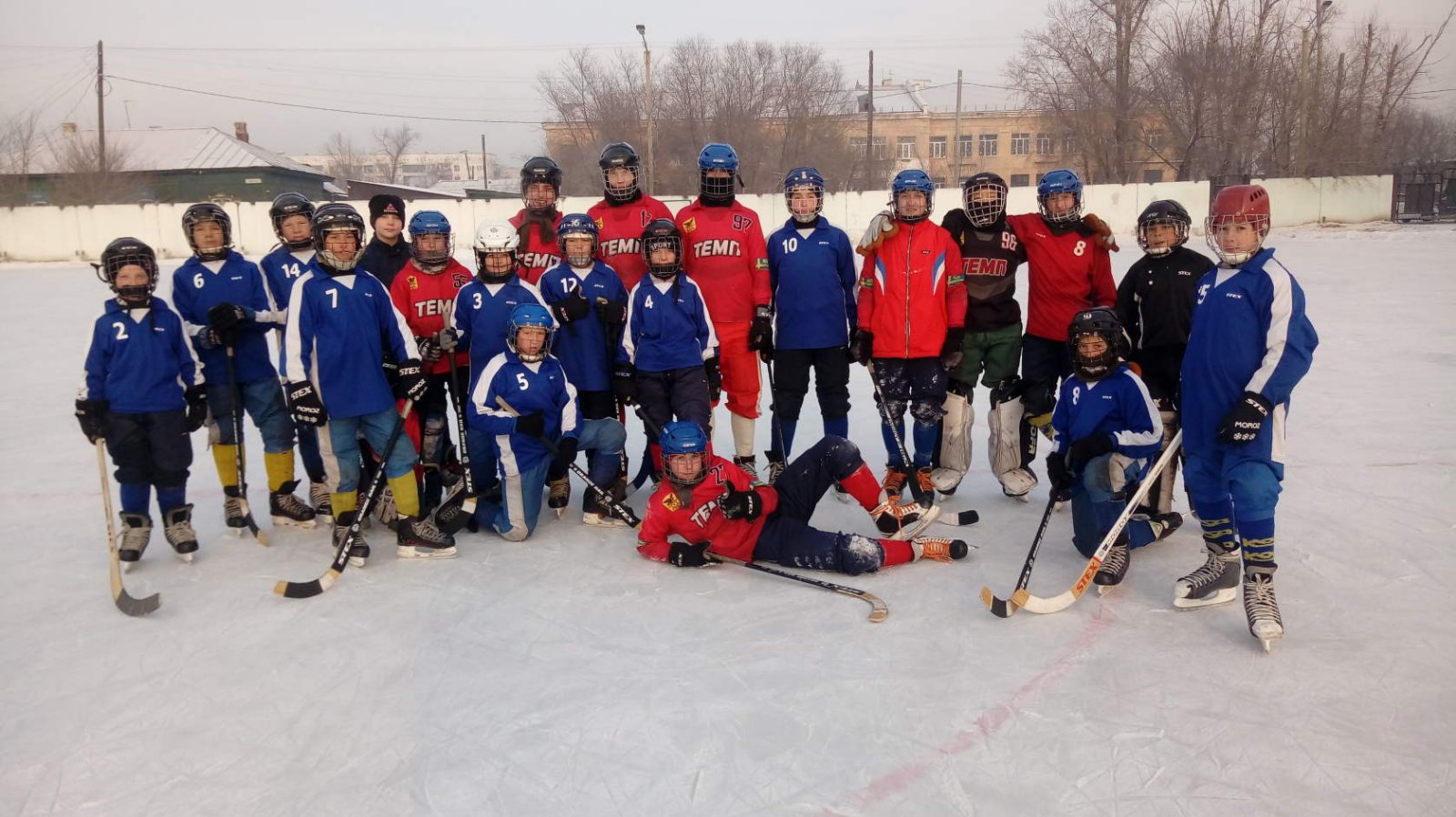 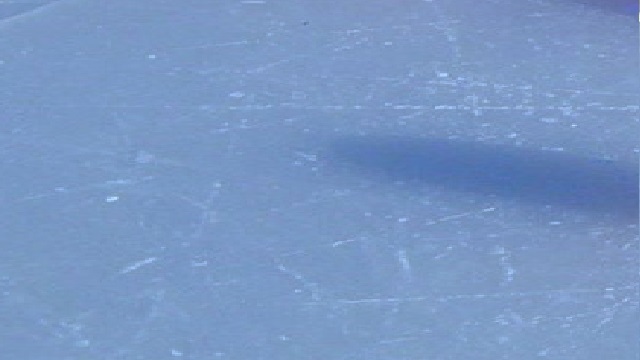 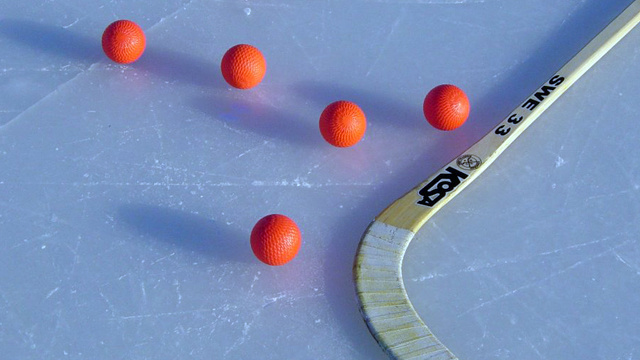 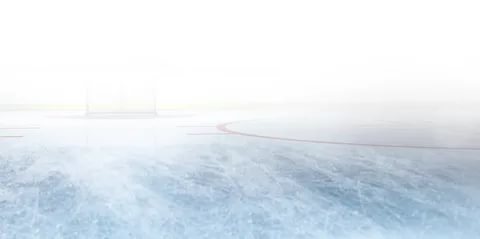 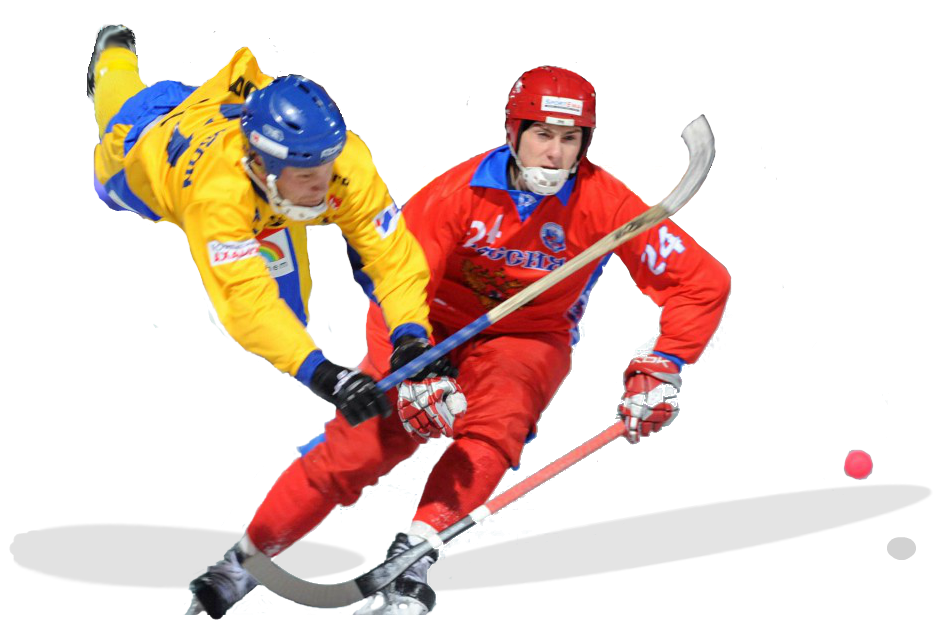 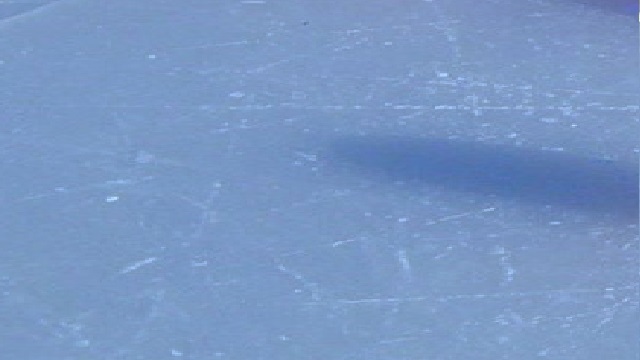 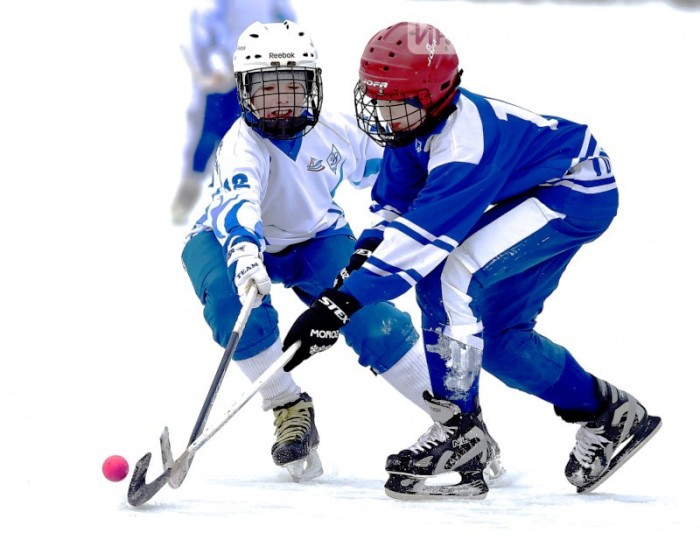 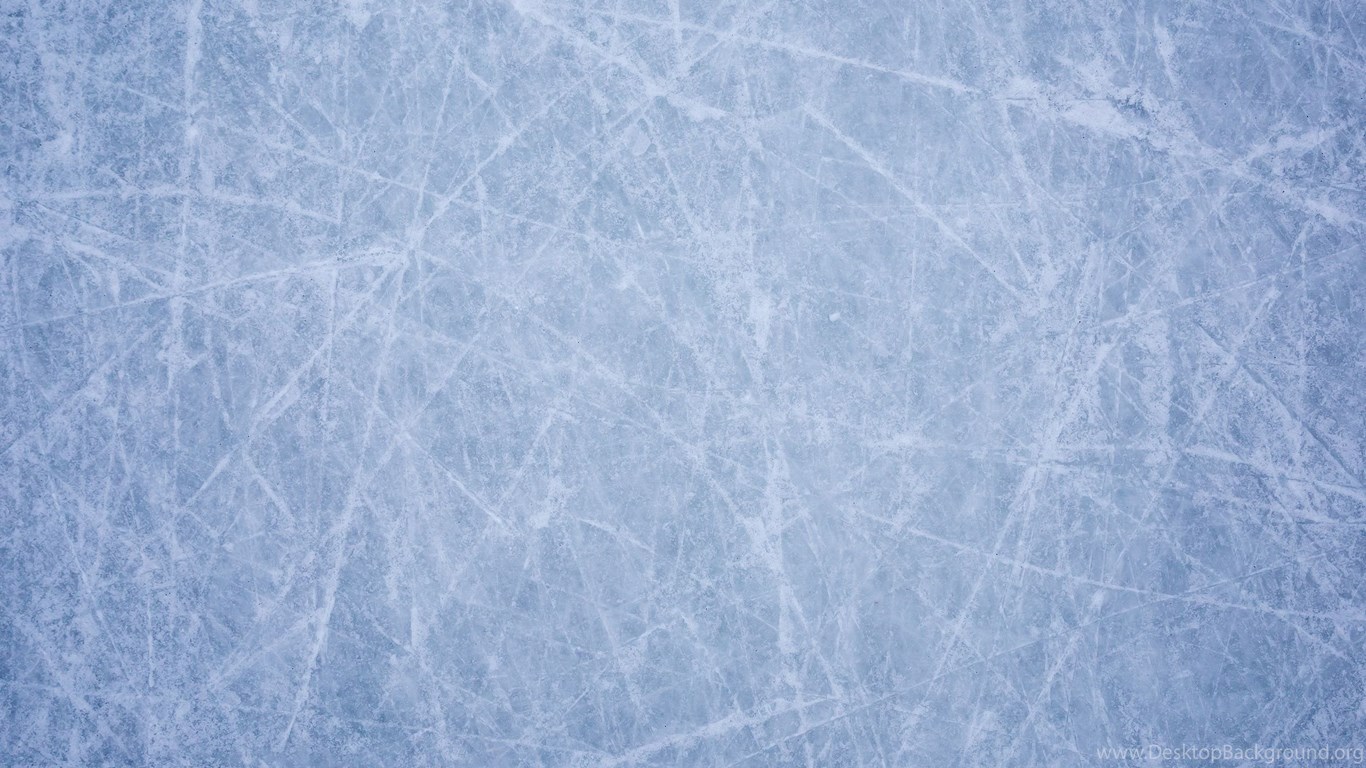 На протяжении всей моей педагогической карьеры как тренера – преподавателя секции «Хоккей с мячом» целью своей профессиональной деятельности считаю вырастить из своих подопечных не просто физически развитых детей с хорошими профессиональными навыками хоккеиста, но, в первую очередь- воспитать в нем человека, личность, с крепким внутренним стержнем, готовым противостоять любым жизненным трудностям. 
Исходя из этого, я практикую специально разработанную образовательную программу.
Важнейшим требованием тренировки является дифференцированный подход к детям, обязательно с учетом особенностей их здоровья, общего физического развития возрастных особенностей, двигательной подготовленности, достижения моторной плотности, динамичности.
На учебно – тренировочных занятиях я использую принцип постепенности в обучении, то есть от простого к сложному. Вначале идут вводные занятия, затем ознакомление с новым материалом, закрепление навыков и повторение. Это классическая методика и она подтверждает свою плодотворность. Кроме этого, я использую в работе методы наблюдения, беседы, тестирования, психологический опрос.
Работая с детьми, я не только развиваю у них физические качества, умения и навыки, а так же уделяю много времени воспитательной деятельности.
Воспитательная работа в ДЮСШ,  прежде всего, направлена на формирование личности юного спортсмена.
Главная задача – воспитание моральных качеств: ответственности, сознательности, настойчивости в достижении поставленной цели, организованности, умения преодолевать трудности, что особенно важно в деятельности юного спортсмена.
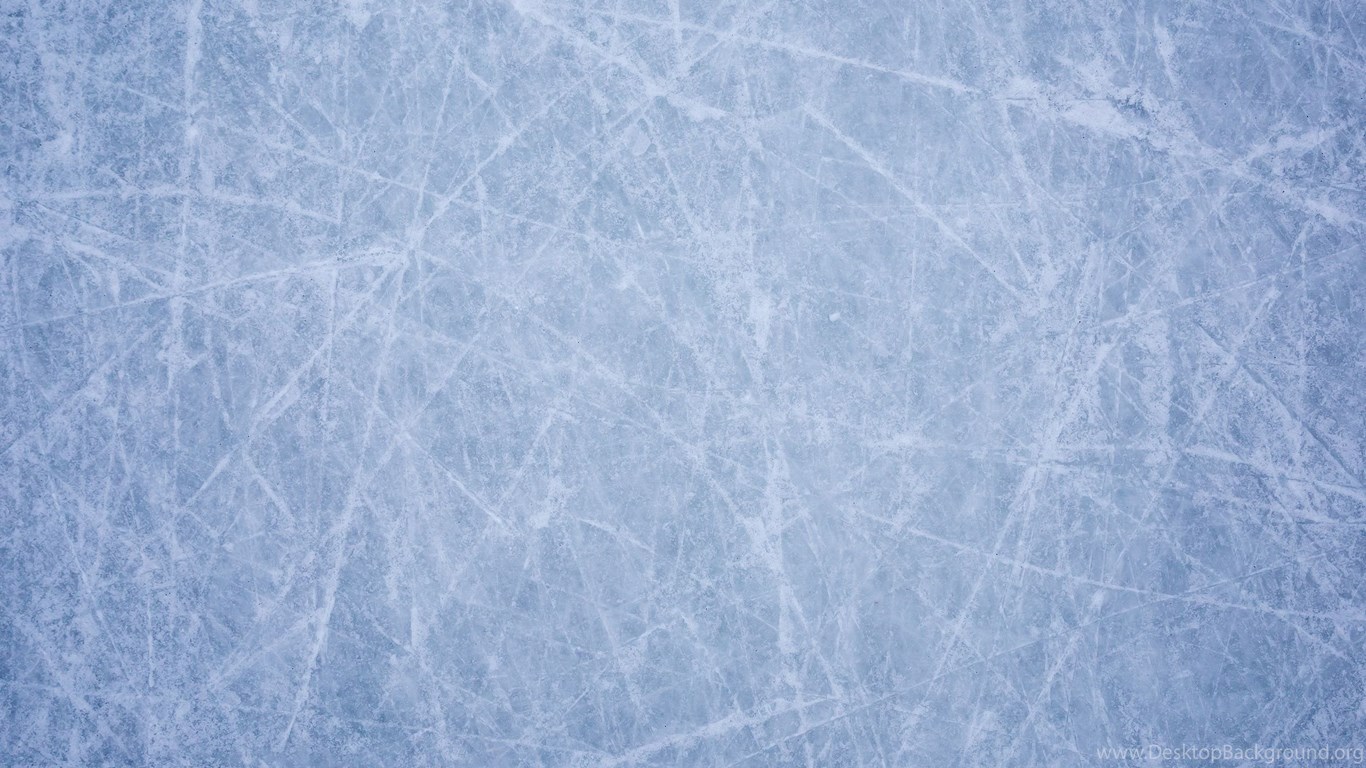 В своей педагогической деятельности при работе с детьми разного возраста я использую многообразные воспитательные средства: 
Личный пример тренера
Высокая организованность учебно – тренировочного процесса 
Создание и развитие дружного коллектива, сплоченного единой целью
      Формы воспитательной работы:
Взаимосвязь с общеобразовательной школой
Работа с родителями
Изучение личности юных спортсменов
Проведение туристических походов
Обсуждение итогов спортивных соревнований
     Основной организационной формой тренировочного процесса являются групповые учебно – тренировочные занятия,  а лучшей проверкой спортивного мастерства, как спортсмена, так и тренера – являются соревнования. 
     спортивные соревнования – это неотъемлемая часть любого учебо – тренировочного процесса, где осуществляется совершенствование общефизической и специальной подготовки юных спортсменов, улучшению их техники и тактики.
    Считаю достижением своей педагогической деятельности следующее:
Создание хорошего педагогического климата в коллективе при организации учебно – тренировочной деятельности;
Использование различных методов и приемов, для усвоения новых тем программы для разной возрастной категории учащихся;
Выработка и формирование в коллективе в целом, и каждым в отдельности учеником, устойчивой мотивации, четким определениям направления их деятельности; 
Включение учащихся в социально значимую деятельность (проекты, фестивали, конкурсы, первенства, чемпионаты);
Приобретение учащимися опыта сотрудничества, со спортсменами других районов, регионов, воспитание уважительного отношения к результатам работы других людей;
Призовые места ребят в соревнованиях разного уровня и повышения спортивных результатов.
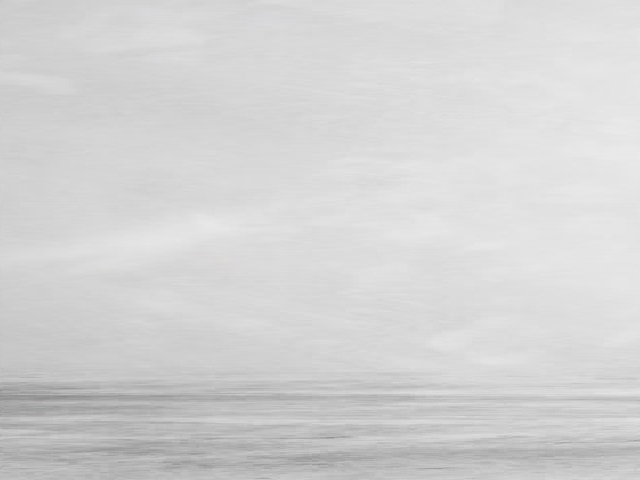 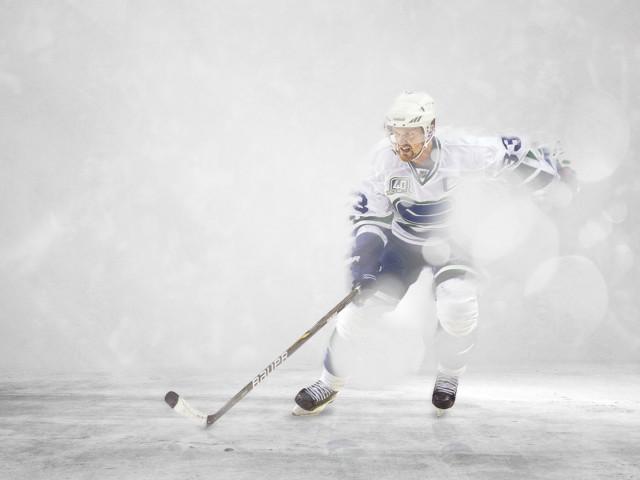 Целью моей будущей работы является вовлечение как можно большего количества детей в спортивную секцию хоккея с мячом, улучшение материально – технической базы для занятий данным видом спорта, выход на региональный уровень соревновательного процесса.
Задачи над которыми надо работать: 
Продолжить знакомства с инновационными технологиями и их возможностями;
Привлечь инвесторов для развития данного вида спорта;
Продолжить работу над повышением уровня профессионального  мастерства тренера.